72-я Студенческая научная конференция Института математики и информационных технологий 
СЕКЦИЯ "ИНФОРМАТИКА И МАТЕМАТИЧЕСКОЕ ОБЕСПЕЧЕНИЕ".
Экспериментальное исследование индивидуальной стратегии активногоконтроля информационных изменений
Смирнов Константин Алексеевич, Институт математики и информационных технологий, 1 курс
Научный руководитель:
Корзун Дмитрий Жоржевич, к. ф.-м. н., доцент кафедры информатики и математического обеспечения ПетрГУ
Петрозаводск, 2020
Цель работы
Исследовать эффективную с точки зрения снижения потерь и экономии ресурсов сети стратегию активного контроля информационных изменений для индивидуального участника общего информационного пространства
Задачи
Определение параметров для исследования возможностей заданной адаптивной стратегии
План экспериментов на основе имитационного примера
Выбор критерия эффективности стратегии
Экспериментальный анализ с оценкой возможностей адаптивной стратегии
Формулы расчета времени запроса
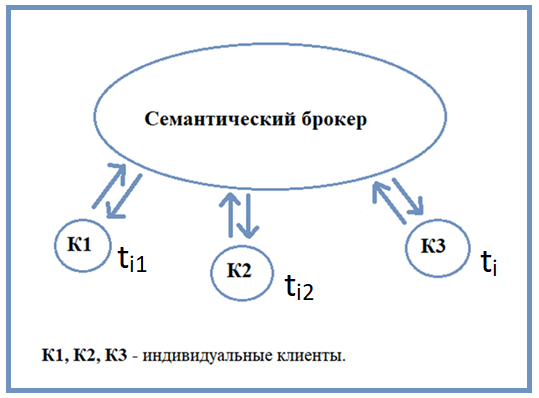 Оценка эффективности
Принцип генерации количества потерь
За основу выбрана имитация, напрямую зависящая от времени последующего запроса:
k∈[0;2], t>=2;		k∈[1;3], t>=4;		k∈[2;4], t>=6
t
k
Набор параметров для проведения экспериментов
α=0
α=0,25
α=0,5
α=0,75
α=1
Пара (α, δ) соответствует одному эксперименту
Таким образом, всего проведено 15 экспериментов с разными наборами параметров
В таблице представлены значения k/t полученные для соответствующих параметров в ходе эксперимента
Исходя из критерия эффективности, оптимальным выбором являются:	     	α=0,25
График времени запроса с разными параметрами
ti
Сравнительная таблица настроек стратегии относительно наиболее эффективной: α=0,25; δ=t0/2 (больше – лучше)
t0
i
Количество потерь с разными параметрами
Сравнительная таблица настроек стратегии относительно наиболее эффективной: α=0,25; δ= t0 /2 (меньше – лучше)
Этап
Обобщенная работа стратегий 
на примере критерия эффективности (k/t→min)
k/t
Сравнительная таблица настроек стратегии относительно наиболее эффективной: α=0,25; δ= t0 /2 (меньше – лучше)
Этап
Заключение
Проведено 15 экспериментов для индивидуальной стратегии активного контроля с различными параметрами
В ходе экспериментов удалось выяснить наиболее эффективный набор: α=0,25; δ= t0 /2 
С найденными параметрами стратегия показывает наилучшую адаптацию к возникновению информационных потерь с максимизацией экономии ресурсов сети

kost.smrnv@gmail.com